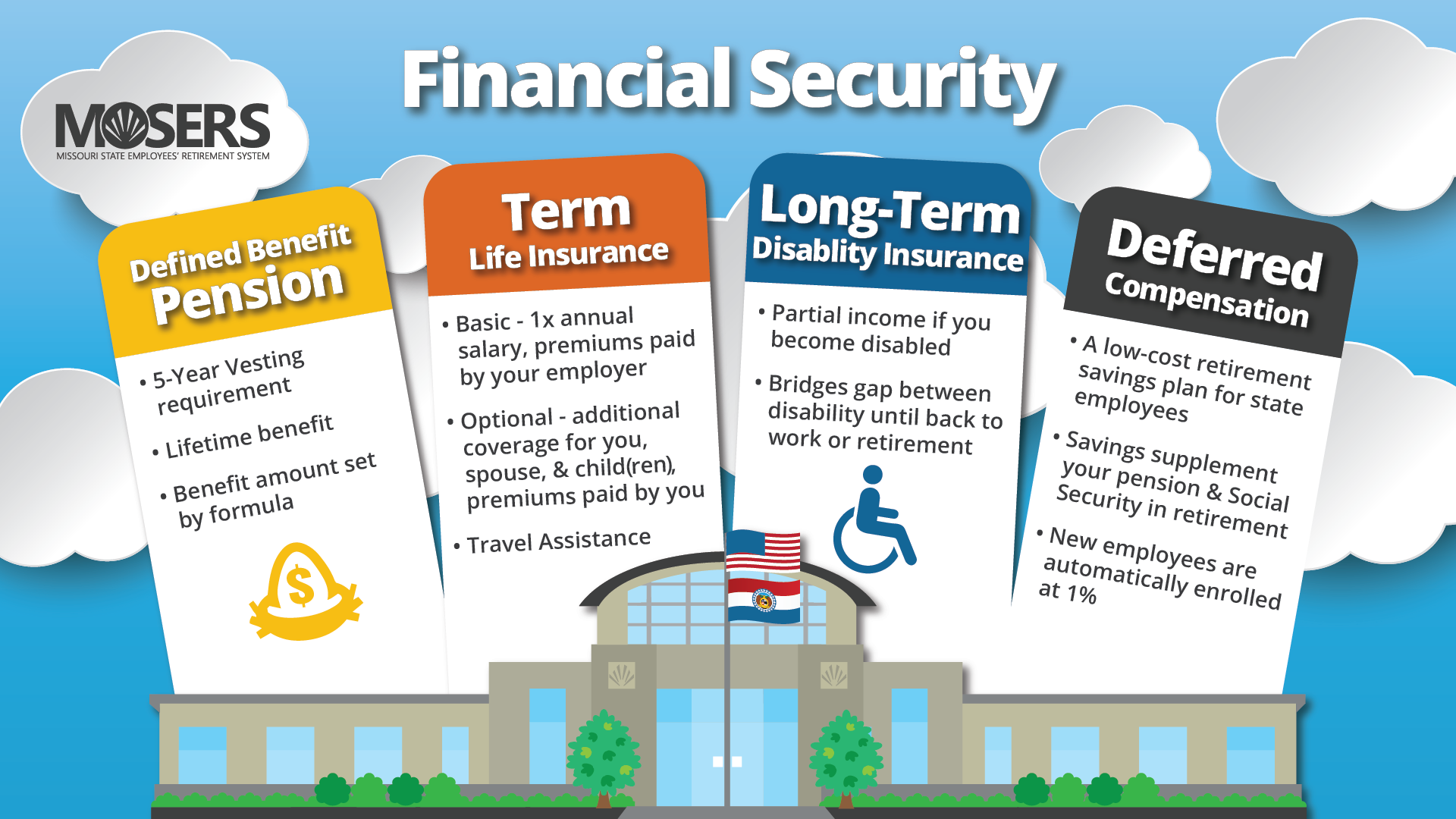 Learning Your Pension Plan
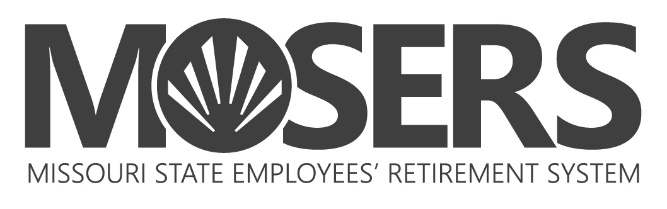 Plan membership is based on date employed and vested
July 1, 2000
January 1, 2011
MSEP

First employed before July 1, 2000                  (and vested if left before July 1, 2000)
MSEP 2000

First employed on or after July 1, 2000 
(but before                              January 1, 2011)
MSEP 2011

First employed on or after January 1, 2011
(in a MOSERS benefit-eligible position for the first time)
Members of MSEP will choose between MSEP and MSEP 2000 at retirement.
Members of MSEP 2011 contribute 4% of pay to MOSERS.
Understanding Your Pension Plan
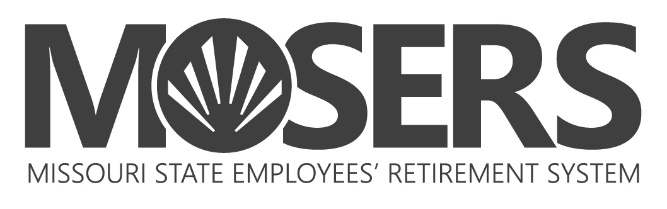 FAP = Final Average Pay, your highest 36 consecutive full months of pay                   *Terminated-vested members ineligible
Welcome!
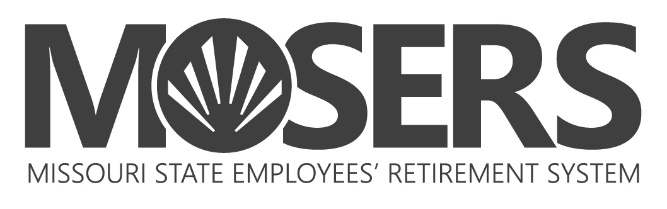 Main website: www.mosers.org ◆ This video and others: www.mosers.org/video-gallery
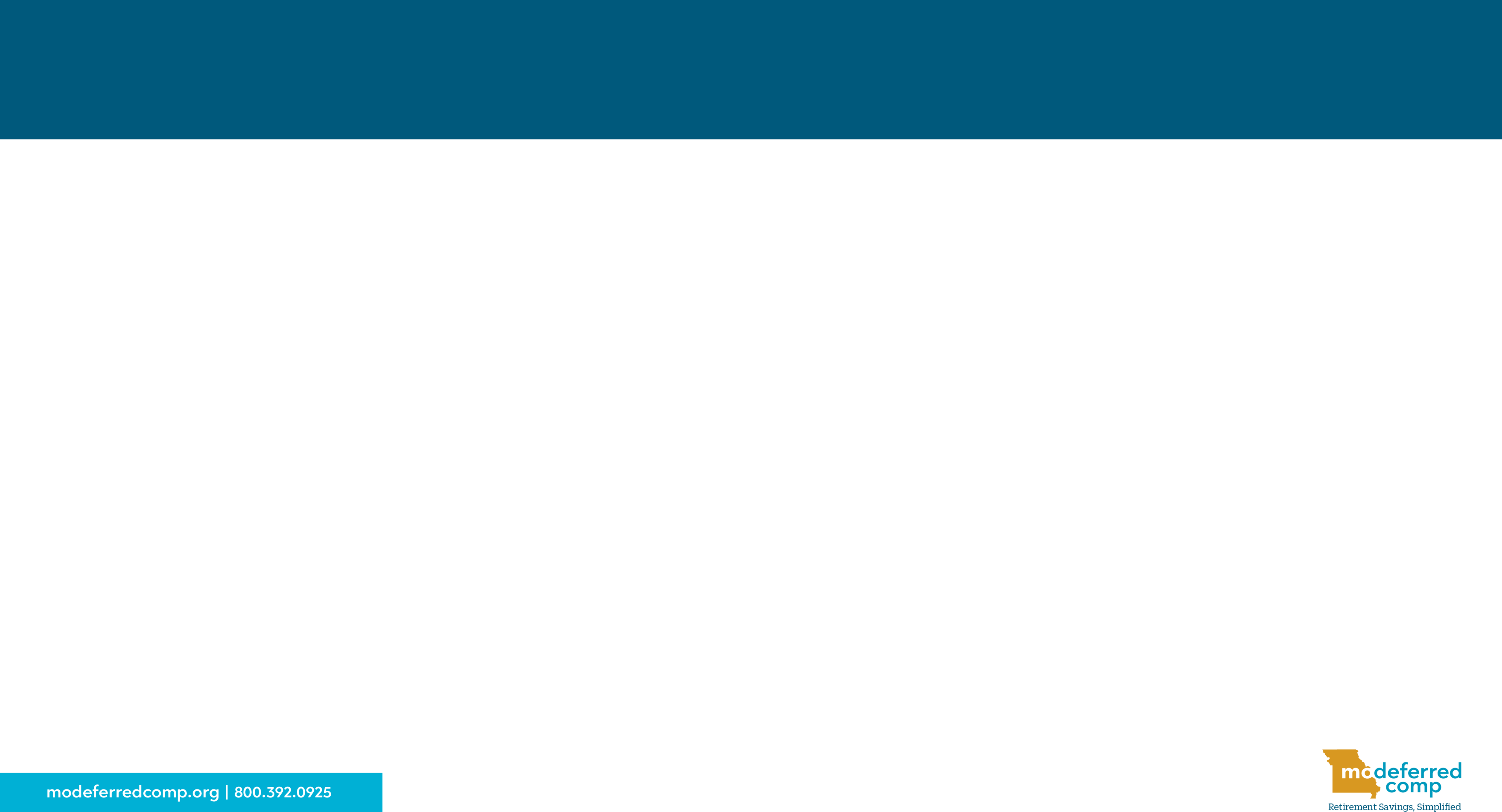 MO Deferred Comp – The Basics
The MO Deferred Comp Plan is a voluntary, low-cost retirement savings plan for state of Missouri employees.
Helps you accumulate savings to supplement your pension from MOSERS and Social Security benefits in retirement
New employees are automatically enrolled at 1% contribution rate per pay period 
Benefits of Saving with MO Deferred Comp
Access to a simplified, professionally managed investment lineup
Easy to rollover your existing retirement savings plans
Save with both pre-tax & after-tax (ROTH) contributions
No 10% withdrawal penalty on pre-tax distributions under age 59 ½*
Ranked as one of the lowest cost plans in the nation
Free seminars & one-on-one consultations with financial professionals
Online resources, videos & calculators available at www.modeferredcomp.org
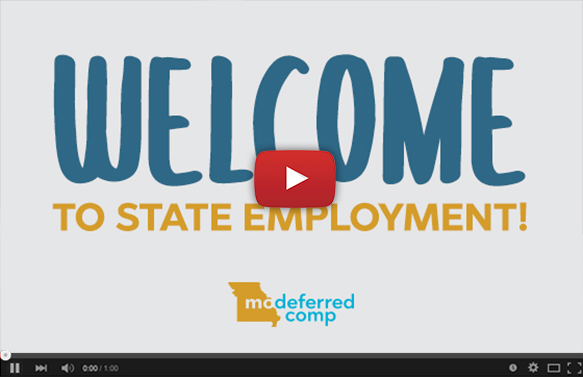 *Must be separated from service